Geokalkyl ver. 1.3.2 - Nyköping

Marieberg 
- placeringar av bostadbebyggelse (typ 1 och 2) samt verksamhetsområde (typ 3) baserat på moduler/mallar för typkvarter

Hemgården 
- två alternativa placeringar av verksamhets-område (typ 3)
Områdesöversikt
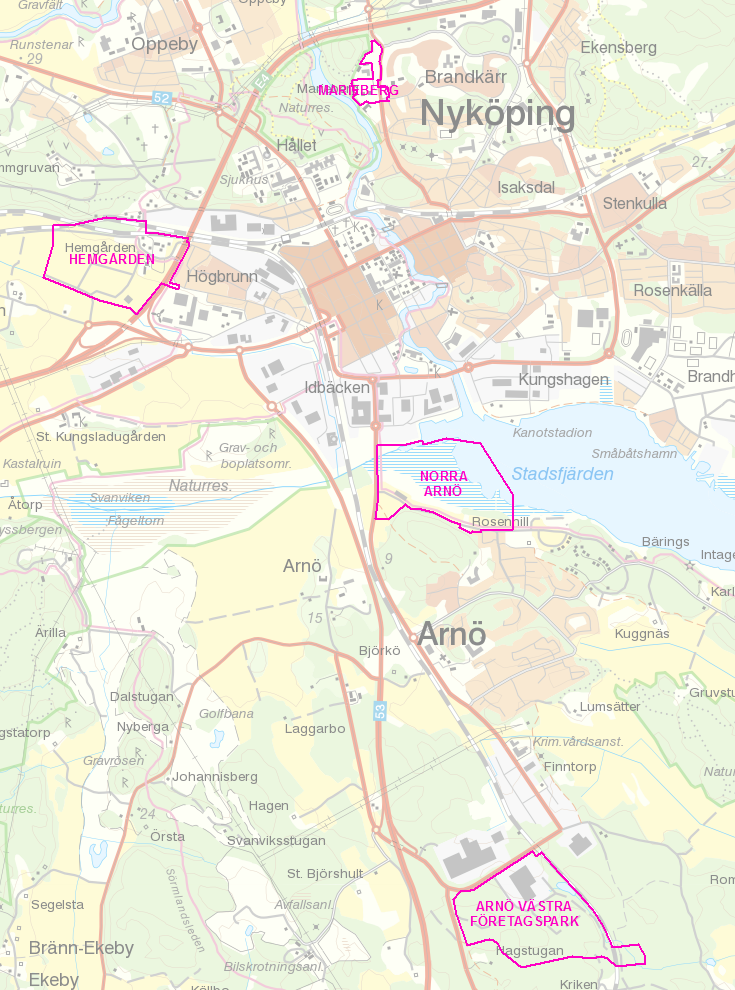 0,06 km2
0,5 km2
0,5 km2
0,6 km2
Typkvarter (moduler) från Nyköpings kommun
Typ2, bostadsbebyggelse, småhus
Typ3, verksamhetsområde
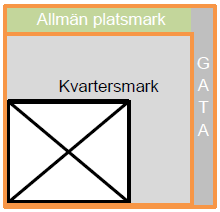 Typ1, bostadsbebyggelse, stadskvarter
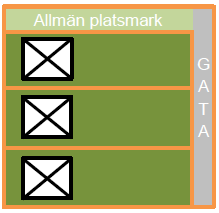 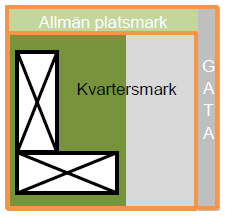 50m
50m
För varje typkvarter finns tydlig areell fördelning specificerad. 
För typ1 bostadsbebyggelse, stadskvarter, 50x50m är följande arealer definierade:

Byggnad				500 m2
Grönyta inom kvartersmark		800
Hårdgjord ytan inom kvartersmark		800 
Gata (hårdgjord)			200
Allmän platsmark (grönyta)		200 
____
SUMMA				2500m2
Marieberg
Detaljplan
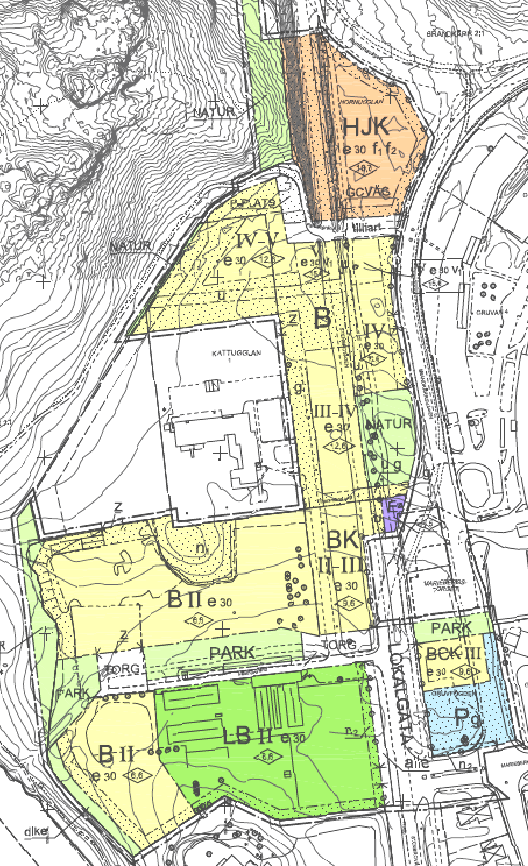 Utplacering  av typkvarter (Bo Lind, samråd med Ingegerd) …
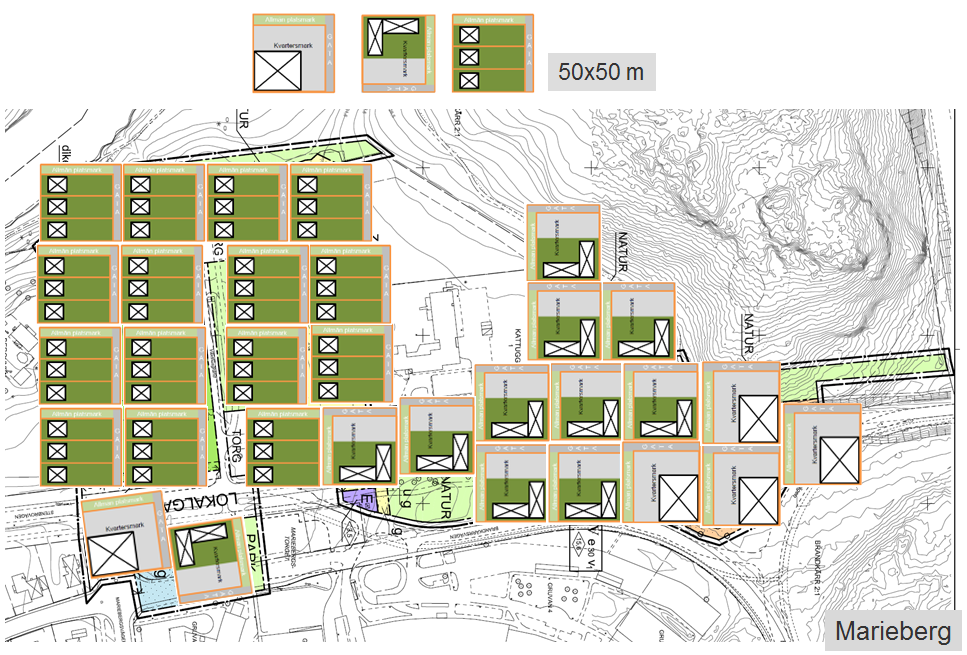 … och skapande av konsistenta GIS-ytor*) (Mats).
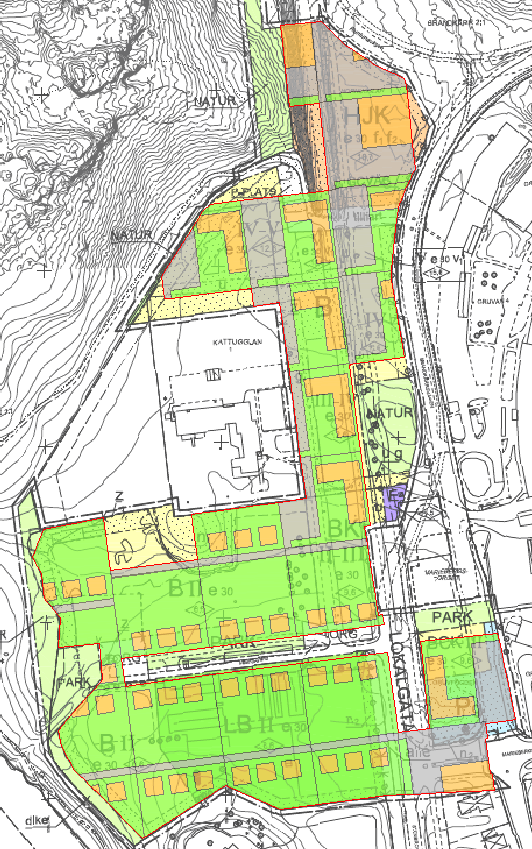 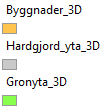 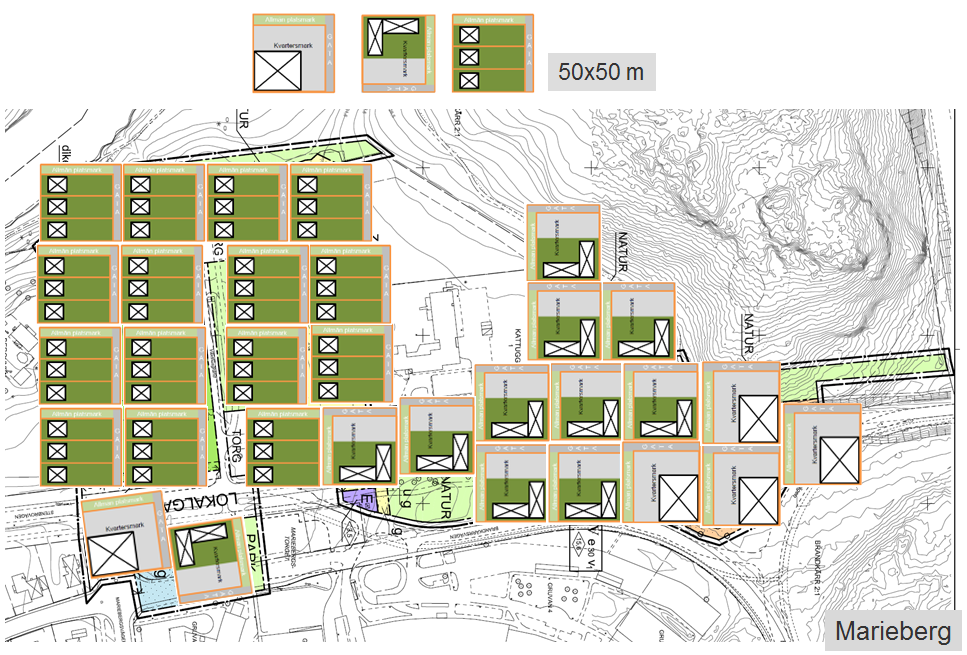 *) konsistenta = sammanhängande/täckande, icke-överlappande, grönytor och hårdgjorda ytor
Höjdzonering
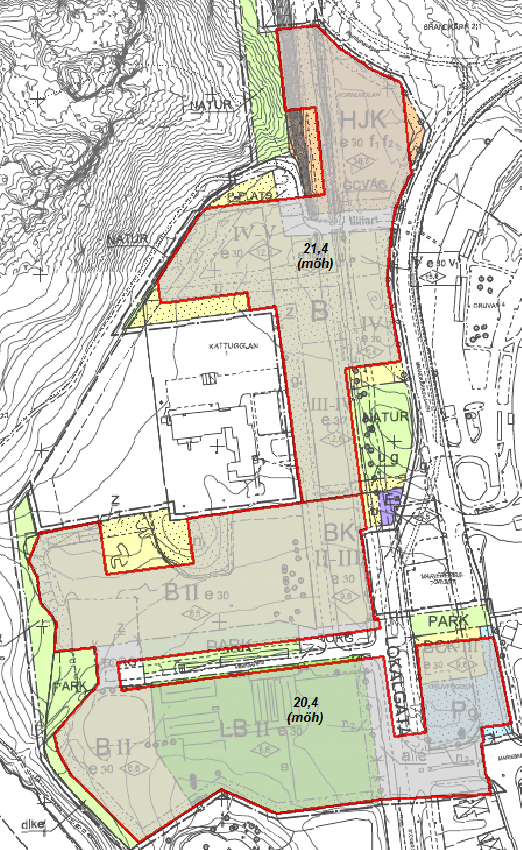 Bedömd GTK
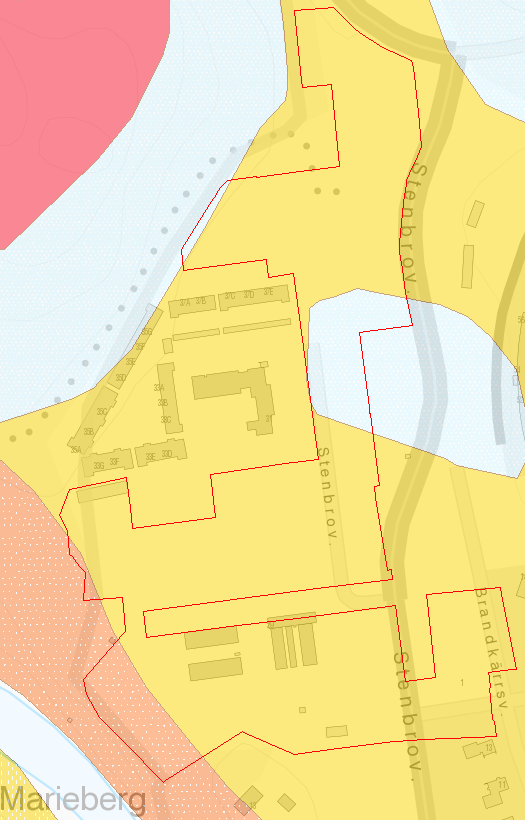 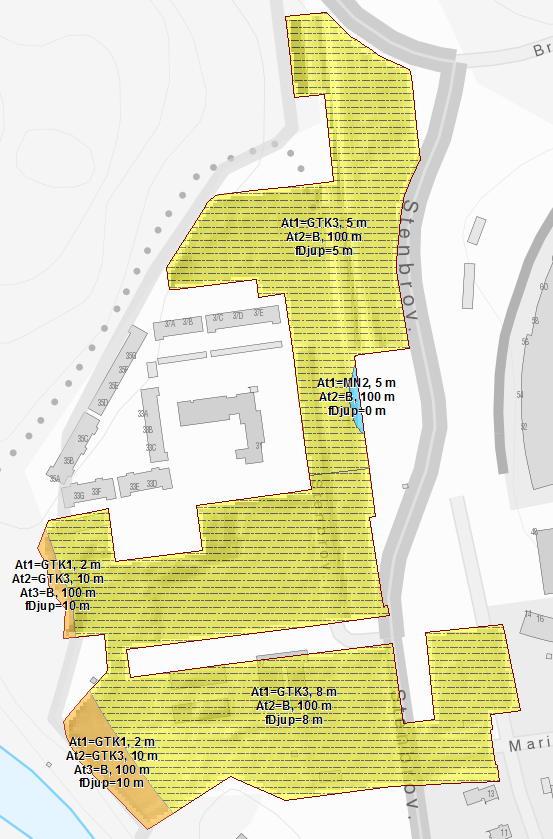 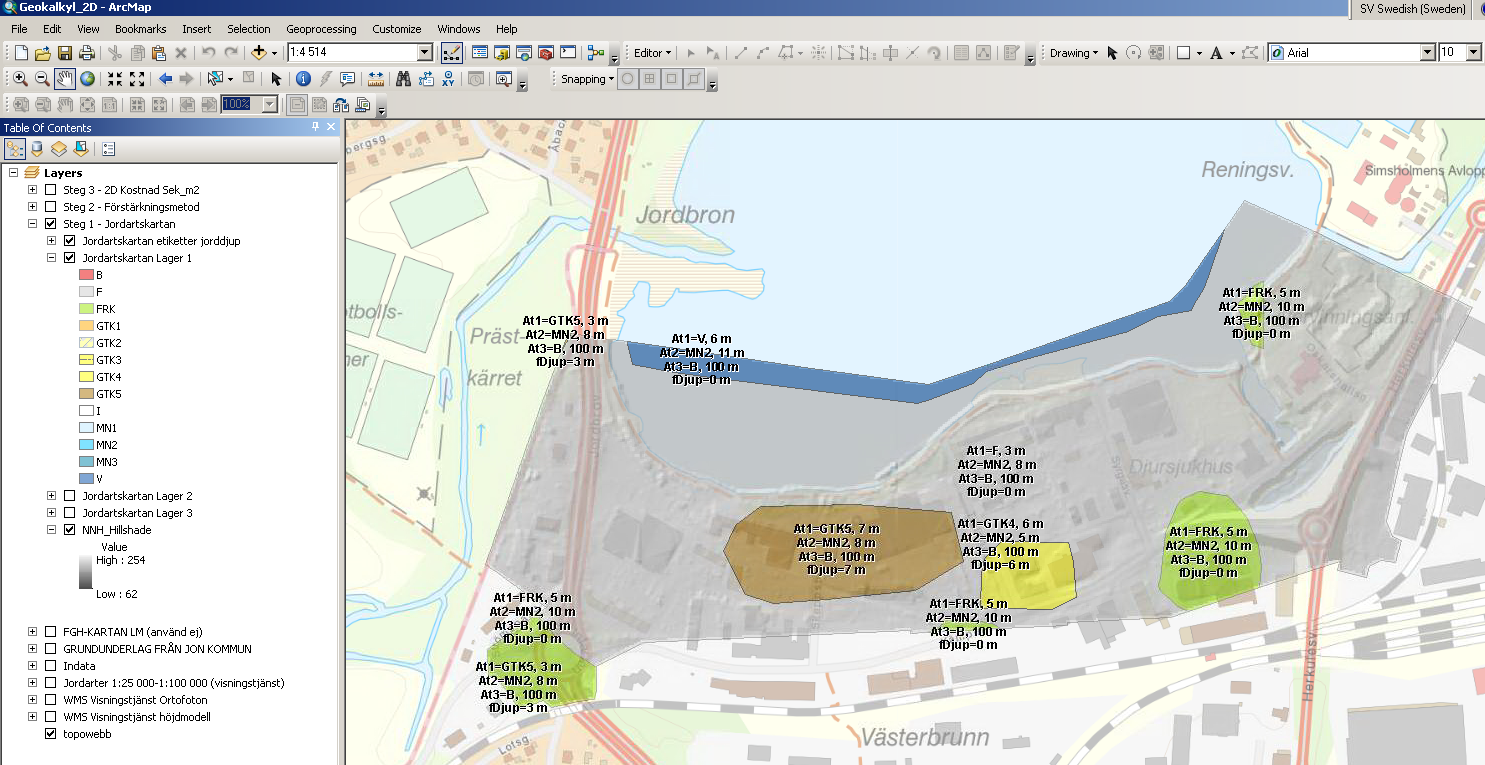 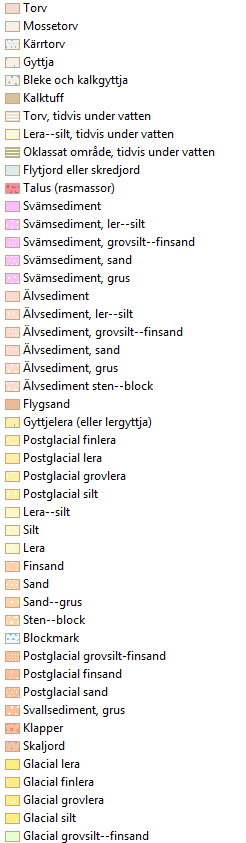 SGU jordartkarta
Bedömd GTK (jordartskartan + kännedom om lokala geotekniska fröhållande)
Förstärkningsmetoder
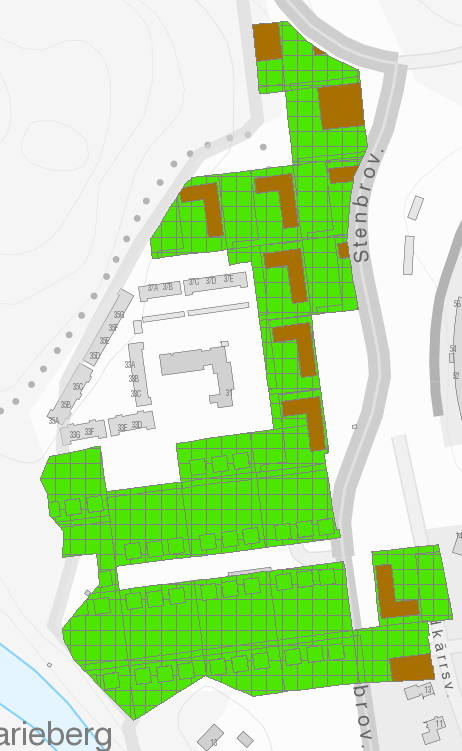 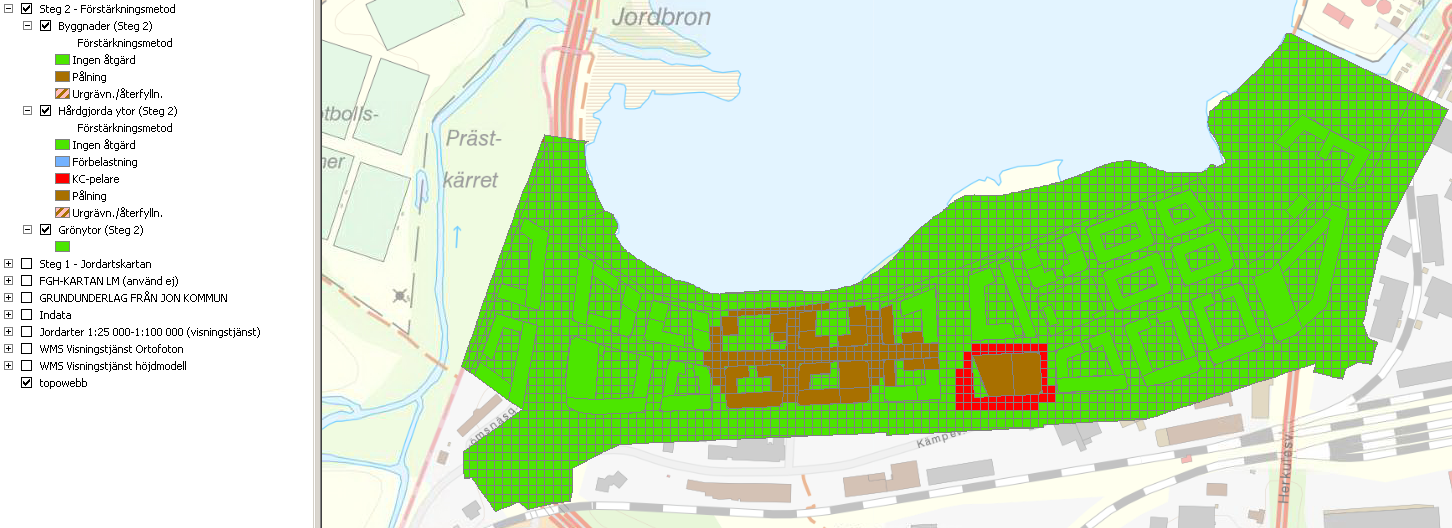 2D kostnader sek/m2
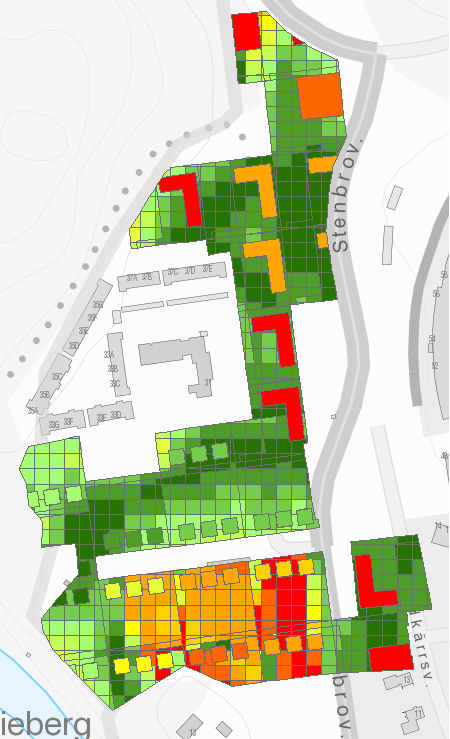 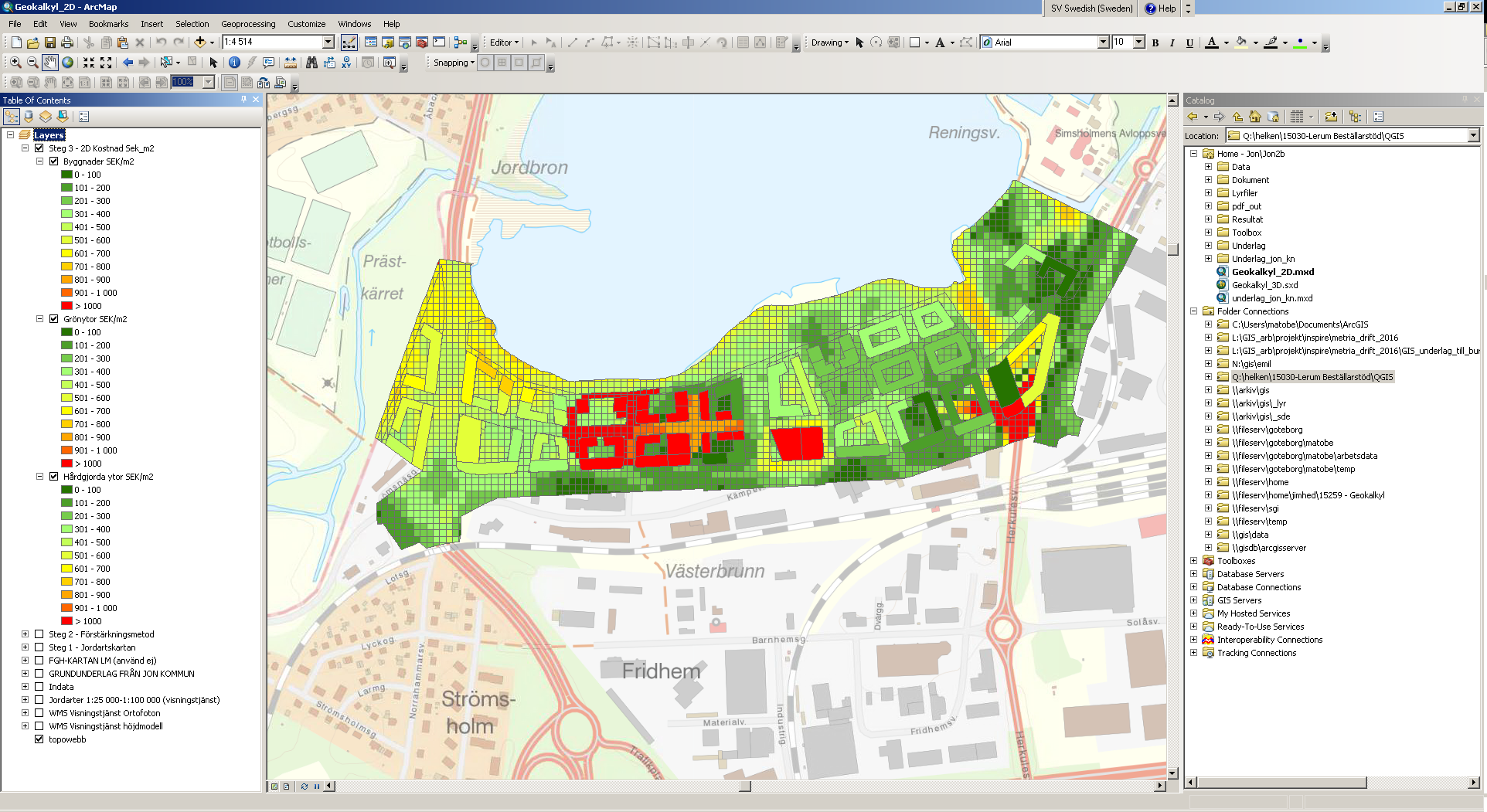 3D kostnader och visualisering
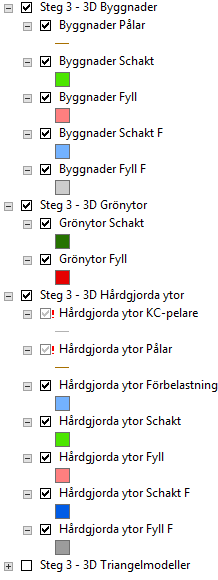 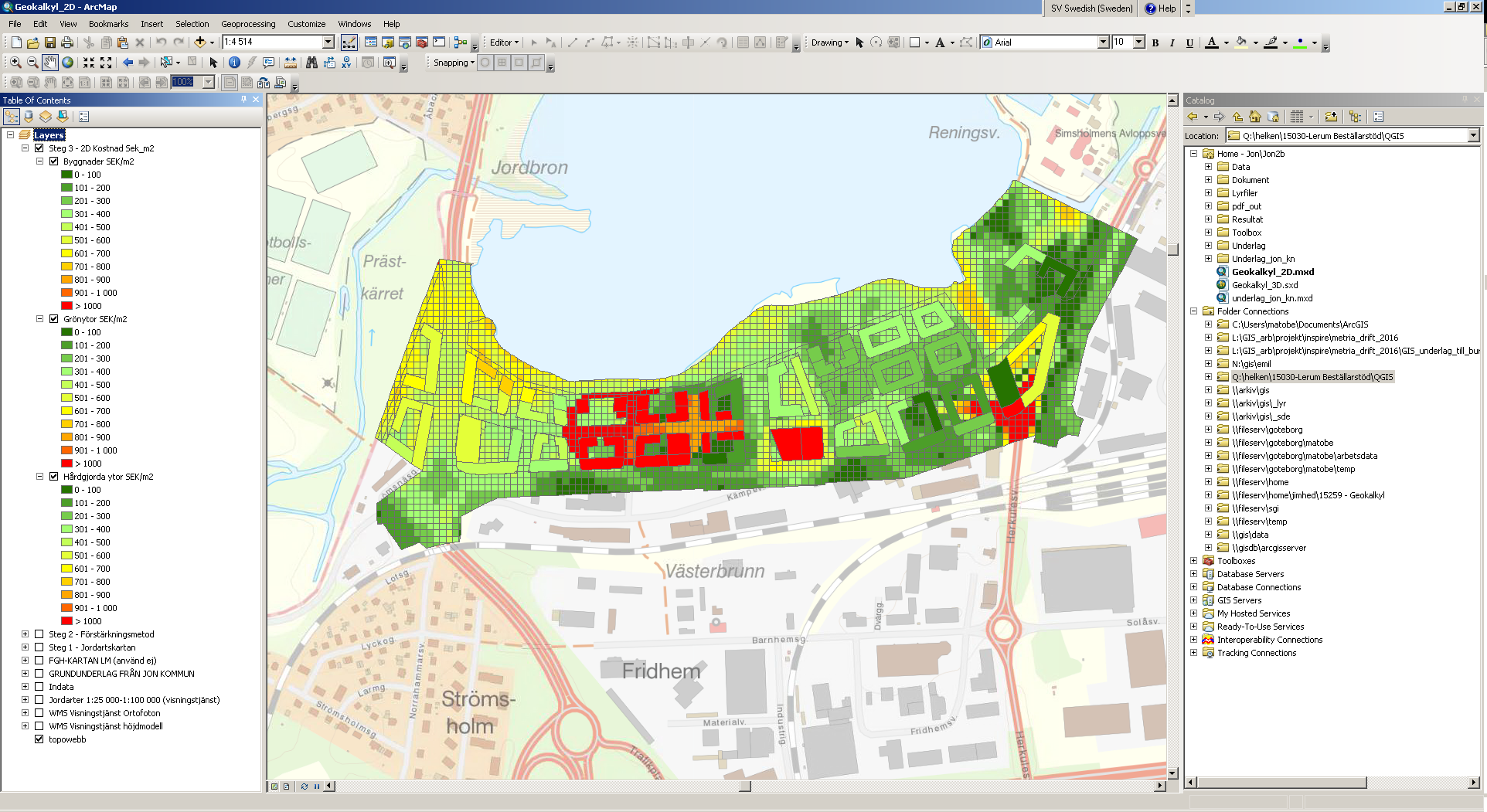 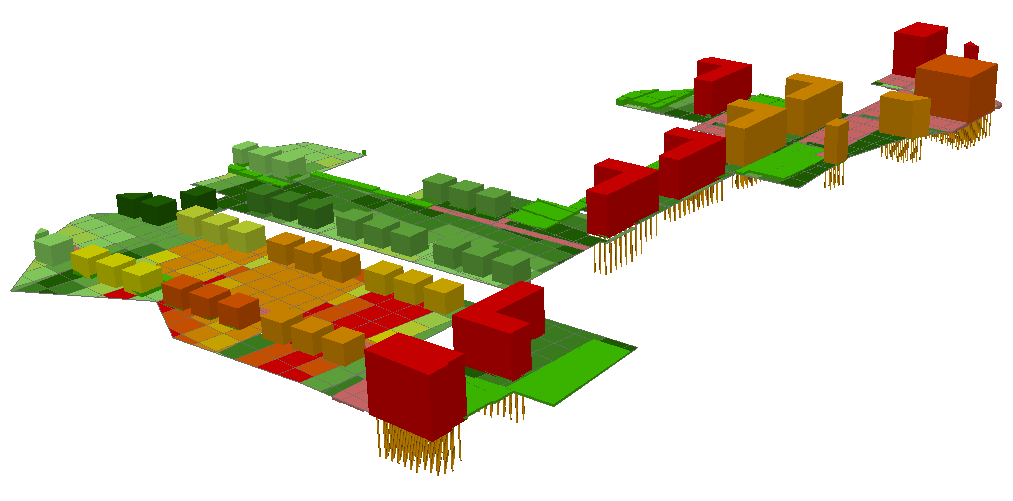 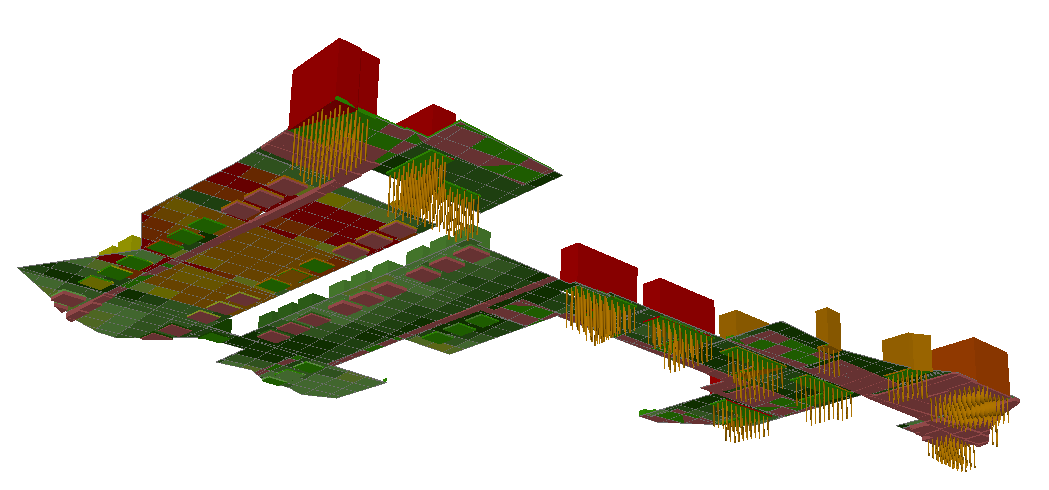 Överdriven höjdskala 1,5ggr
3D och visualisering, detalj
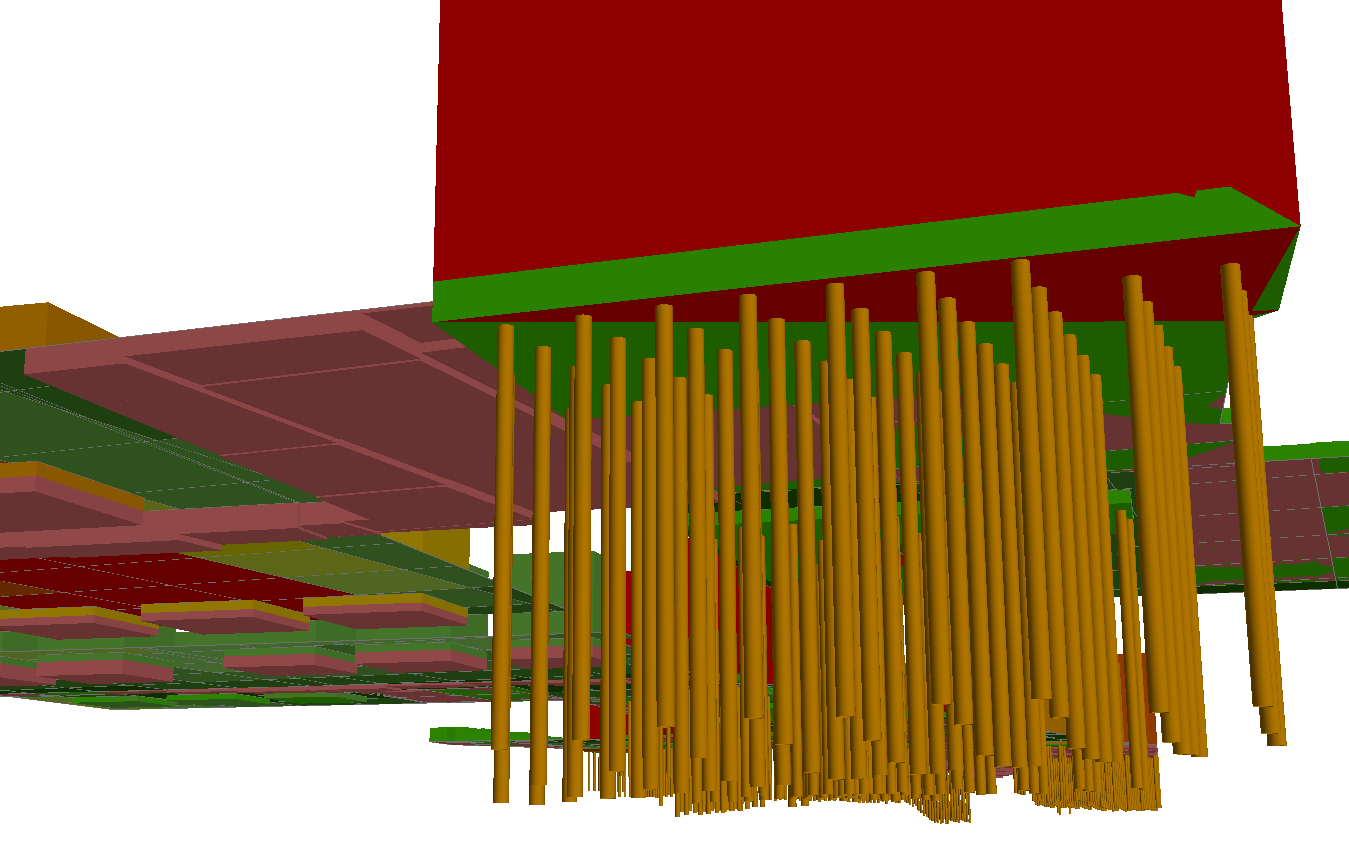 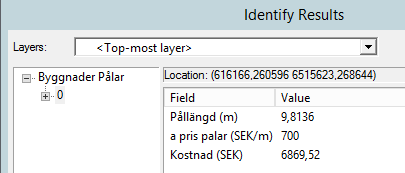 3D, överytor för olika nivåer
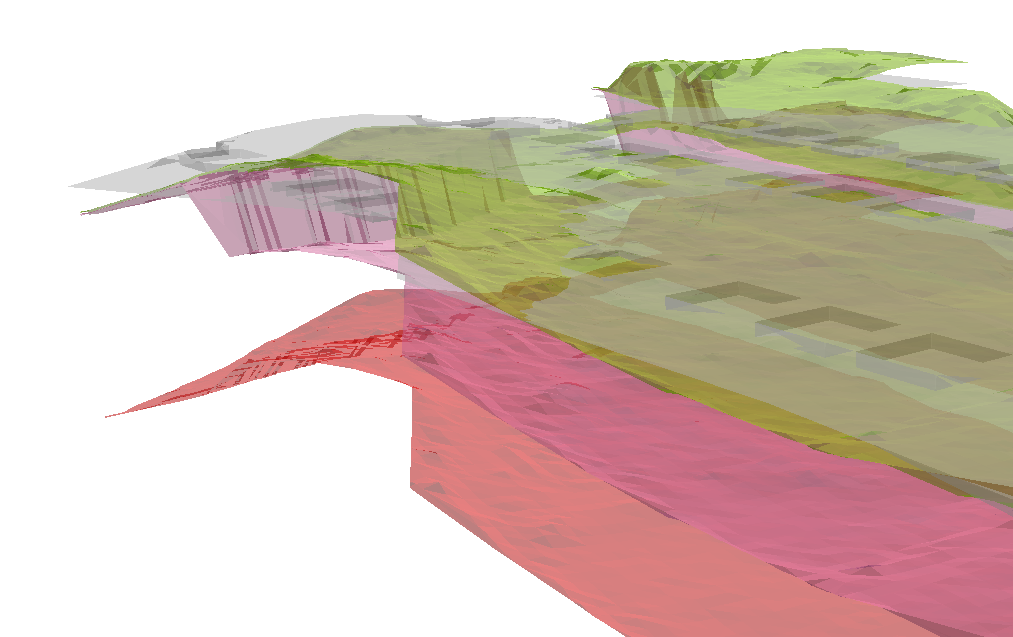 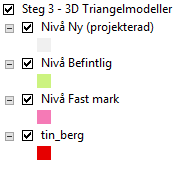 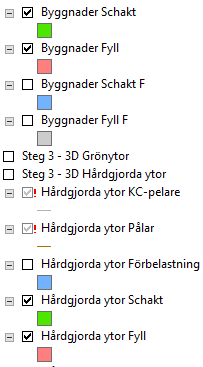 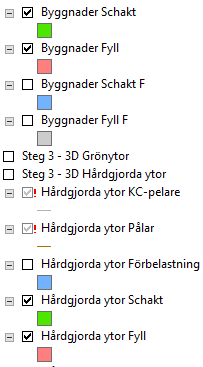 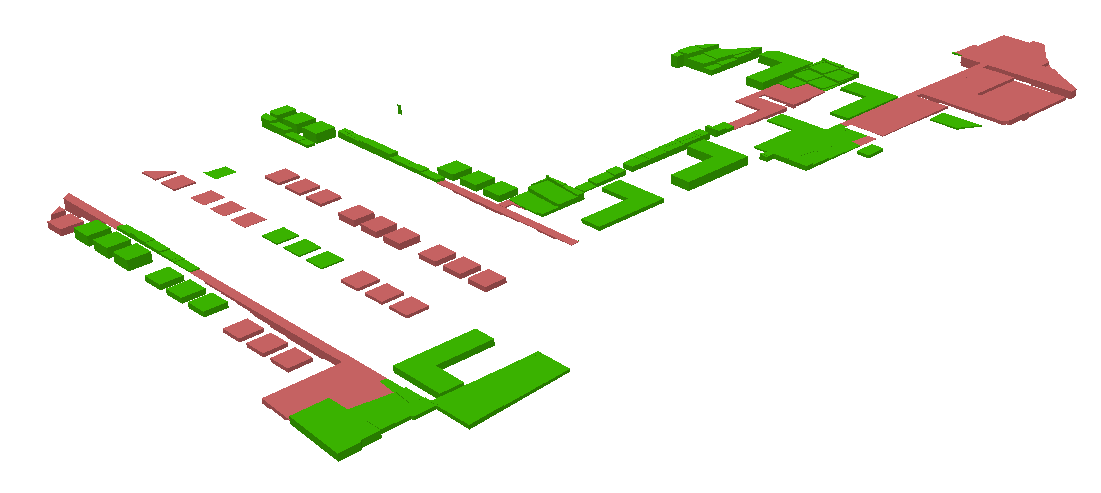 3D, schakt och fyll
Överdriven höjdskala 3 ggr. Projekteringsnivå här +20,4 (Söder) resp. +21,4 (Norr) för hg och gr (By ligger 0,5 under)
Utdata – resultatmatris
+ jämförelse default  resp. bedömd GTK…
Default GTK, Marieberg
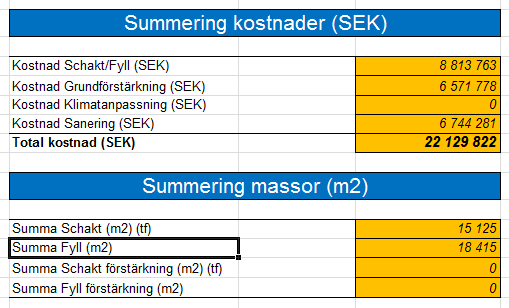 Bedömd GTK, Marieberg
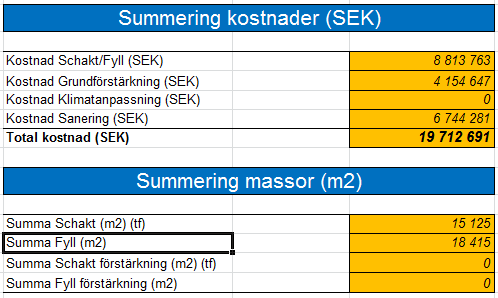 Småhusen (typ2) i söder pålas ej för bedömd GTK3, vilken är ’bättre’ än GTK4 som användes i default-beräkning (Se Villkorsmatrisen!)
3D-visning i webmiljö (med omgivande terräng och omgivande byggnader)
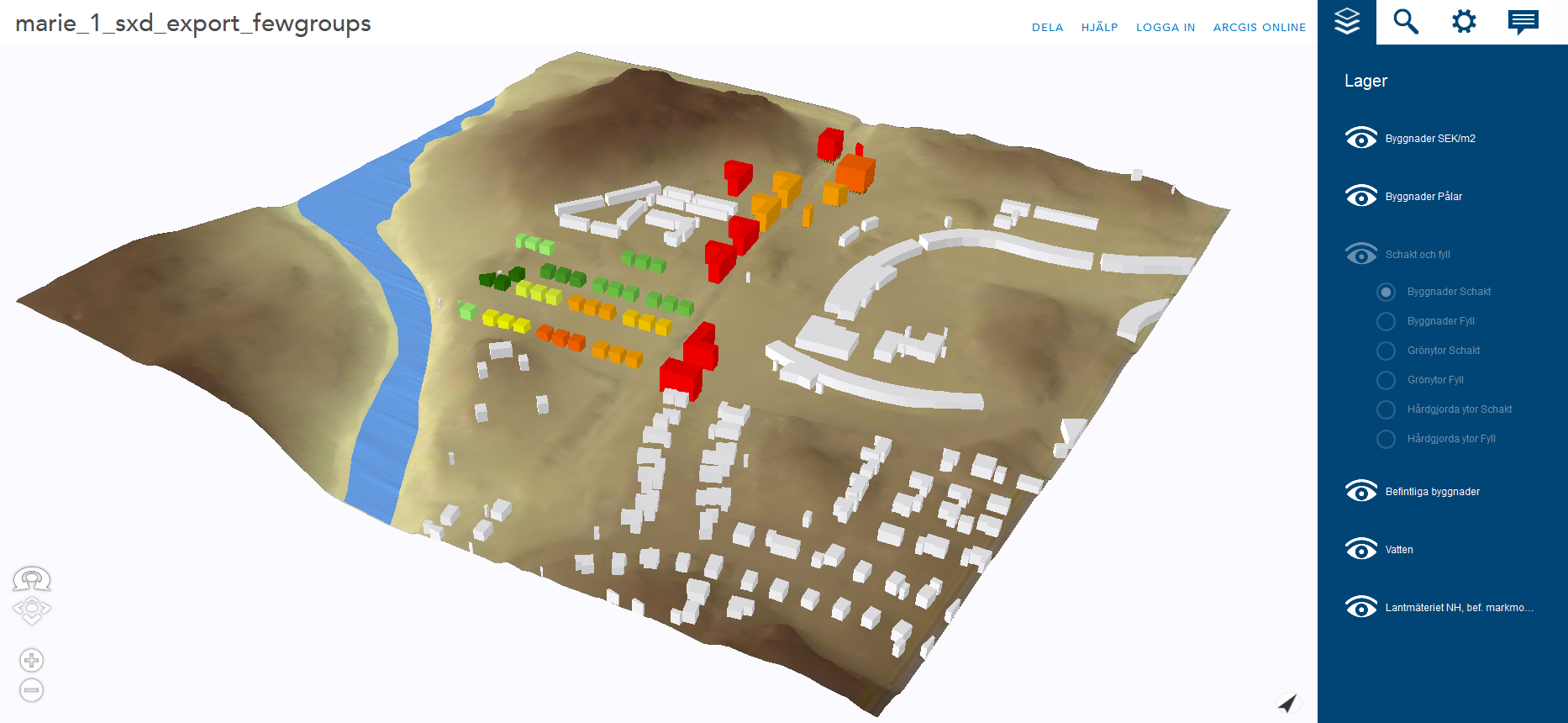 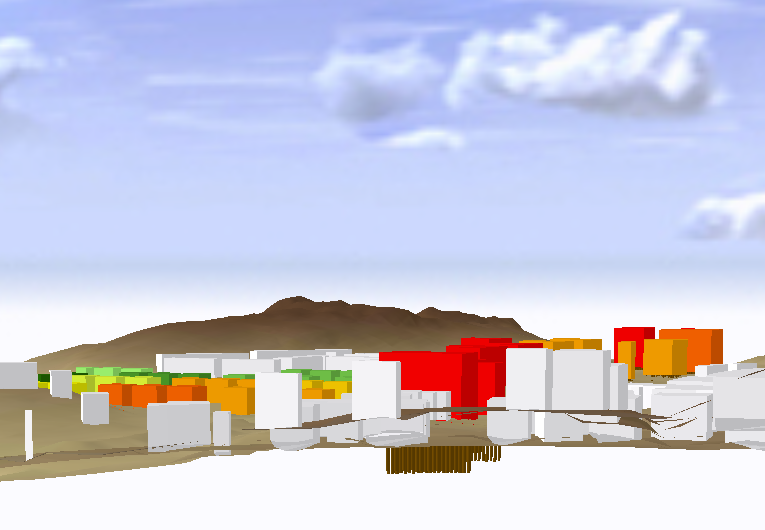 Hemgården
Typkvarter (moduler) från Nyköpings kommun
Typ2, bostadsbebyggelse, småhus
Typ3, verksamhetsområde
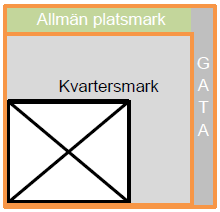 Typ1, bostadsbebyggelse, stadskvarter
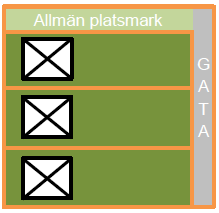 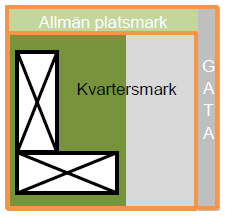 50m
50m
För varje typkvarter finns tydlig areell fördelning specificerad:

Byggnad
Grönyta inom kvartersmark
Hårdgjord ytan inom kvartersmark
Gata (hårdgjord)
Allmän platsmark (grönyta)
2 alternativa placeringar
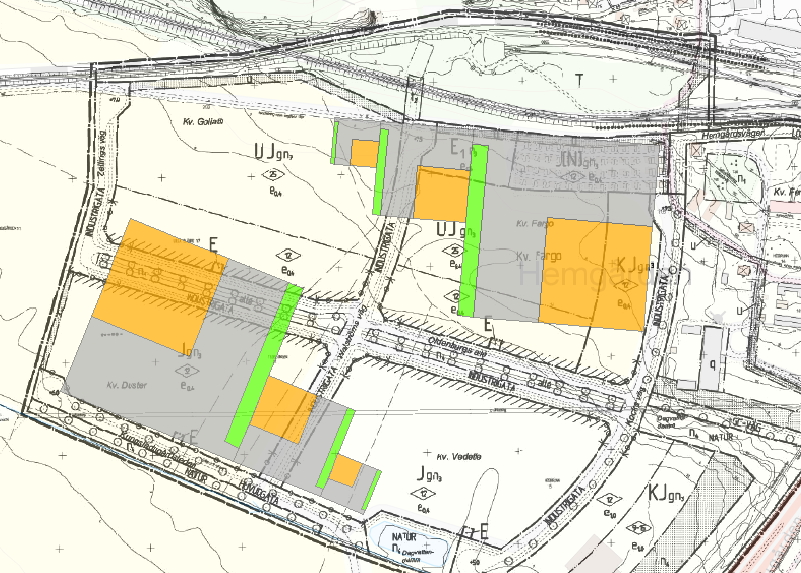 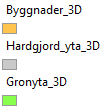 Hemgården NO
Höjdzon: +8,4 m.ö.h.
Hemgården SV
Höjdzon: +5,9 m.ö.h.
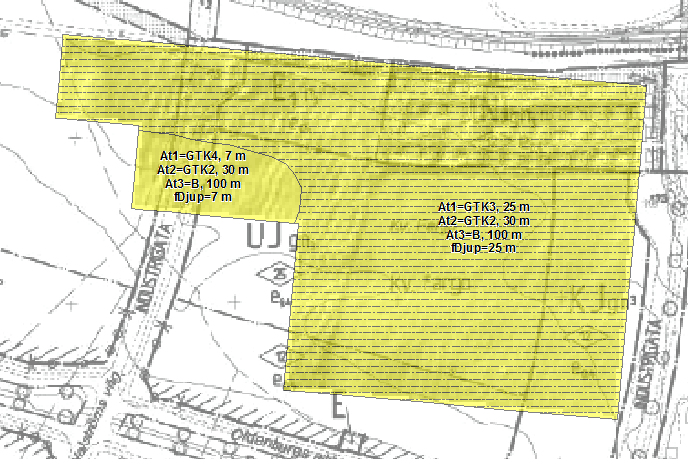 Bedömd GTK, Hemgården NO
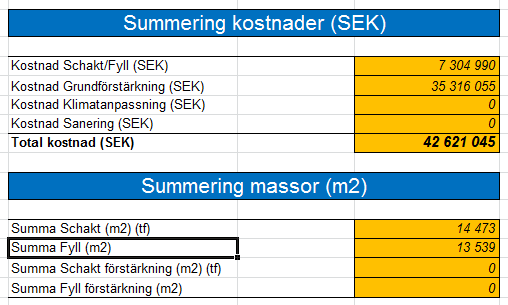 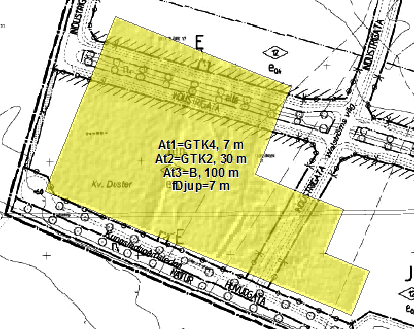 Bedömd GTK, Hemgården SV
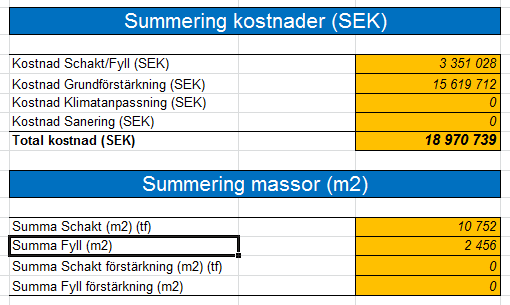 Viktigt kalkylresultat:
Grundförstärkningskostnaderna i Hemgården NO är väsentligt högre (ca dubbelt) mot Hemgården SV